CS2910Week 4, Class 1
Today
Encoding in Python – Review
Quiz – Encoding in Python
Introduction to HTTP
SE-2811
Slide design: Dr. Mark L. Hornick
Content: Dr. Hornick
Errors: Dr. Yoder
1
Muddiest Points
SE-2811
Dr.Yoder
2
Encoding in Python
How to encode a binary Mega?
1,048,576 = 10242 = 220
In binary:
10000 00000000 00000000
As 32-bits, in hexadecimal:
00 10 00 00
As big-endian string in Python:
'\x00\x10\x00\x00'
SE-2811
Dr.Yoder
3
HTTP
HyperText Transfer Protocol
Communication between browser and server
Used for transmitting HTML (HyperText Markup Language), images, CSS (Cascaded Style Sheets), etc.
SE-2811
Dr.Yoder
4
RFC's
RFC
"Request for Comments"
Internet Standards
Defined in 
RFC 1945 (HTTP1.0, "Informational",1996)
RFC 2616 (HTTP1.1, "Draft Standard",1999)
RFCs 7230,7231,7232,7233,7234, and 7235              		   (HTTP1.1,"Proposed Standard",2014)
RFC 7540 (HTTP2, "Proposed Standard",2015)
5
At the transport layer
Uses TCP for reliable, two-way transfer

Always in pairs:
Client sends request
Server sends response

Persistent: Multiple requests/responses over same TCP channel
SE-2811
Dr.Yoder
6
The bits and bytes of HTTP
HTTP is encoded in ASCII
Except payload, e.g. when sending images, zipped data, etc.
SE-2811
Dr.Yoder
7
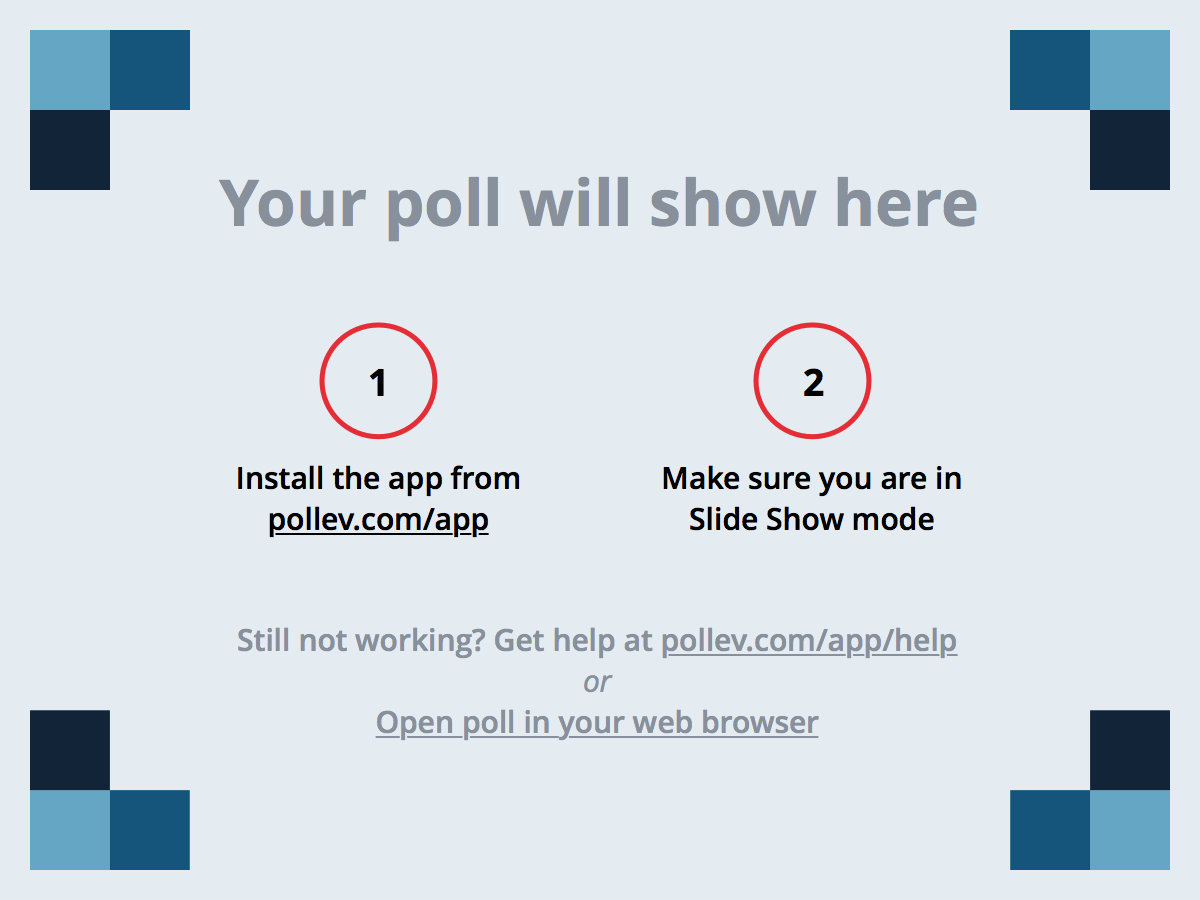 SE-2811
Dr. Josiah Yoder
8
[Speaker Notes: Muddiest point]
Acknowledgement
This course is based on the text
Computer Networking: A Top Down Approach 6th edition Jim Kurose, Keith RossAddison-WesleyMarch 2012
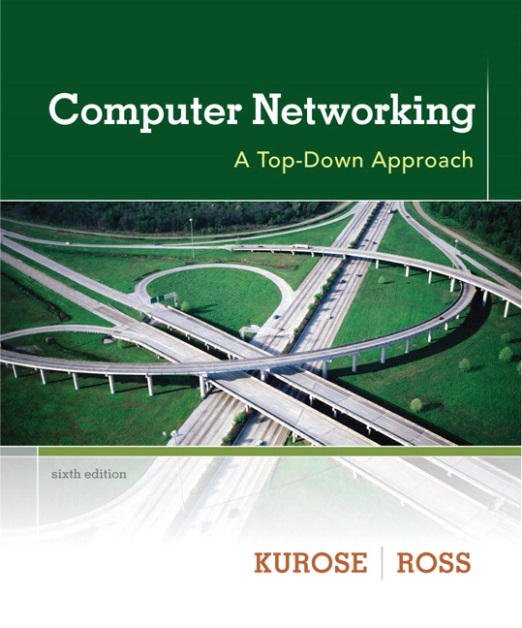 SE-2811
Dr. Josiah Yoder
9